Structure and Function
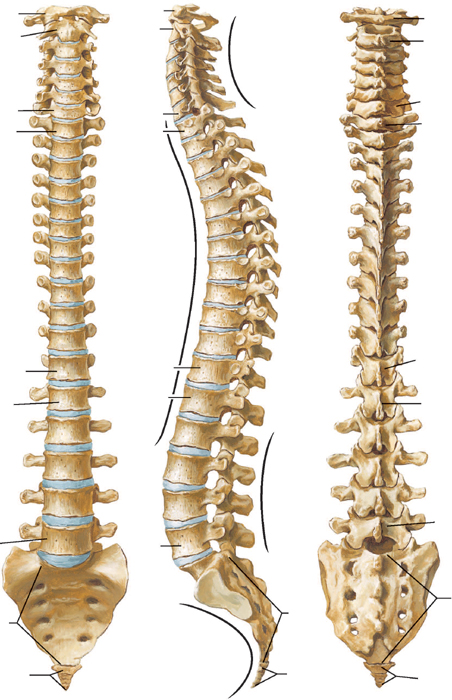 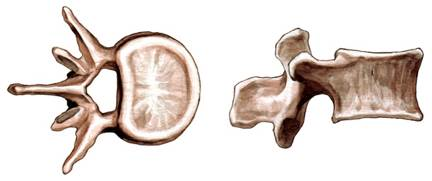 Activity
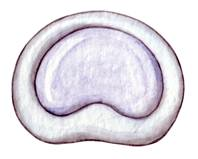 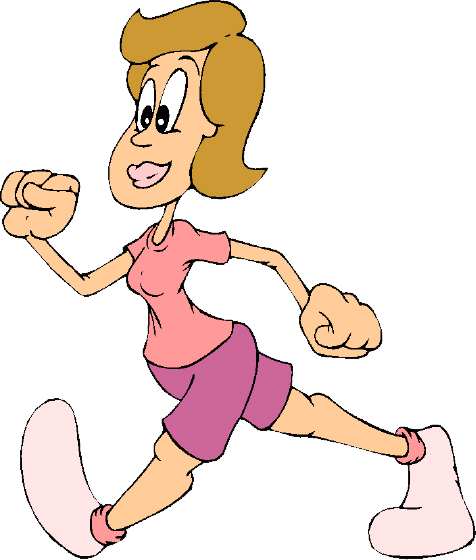 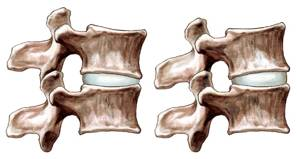 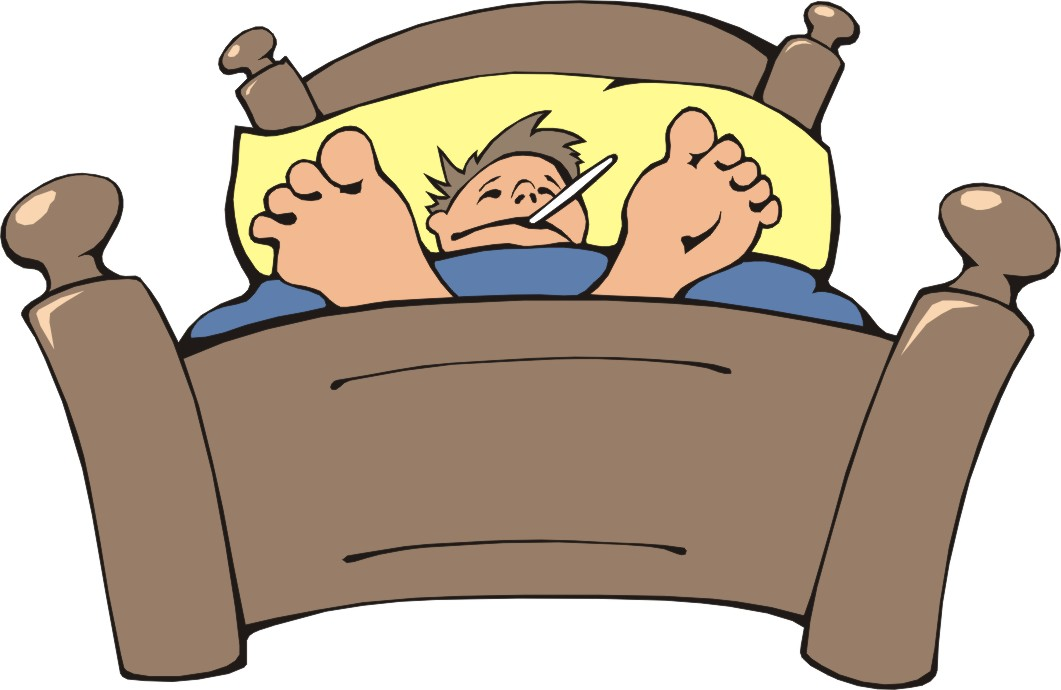 Risk Factors
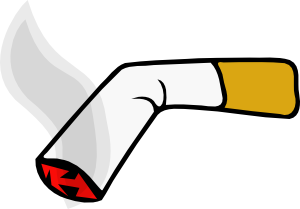 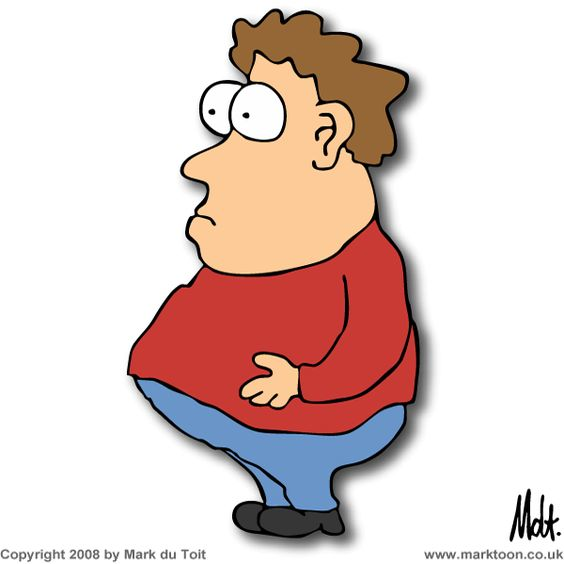 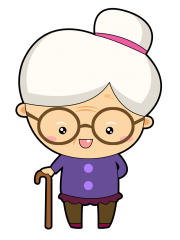 Posture and Lifting
Yes
No
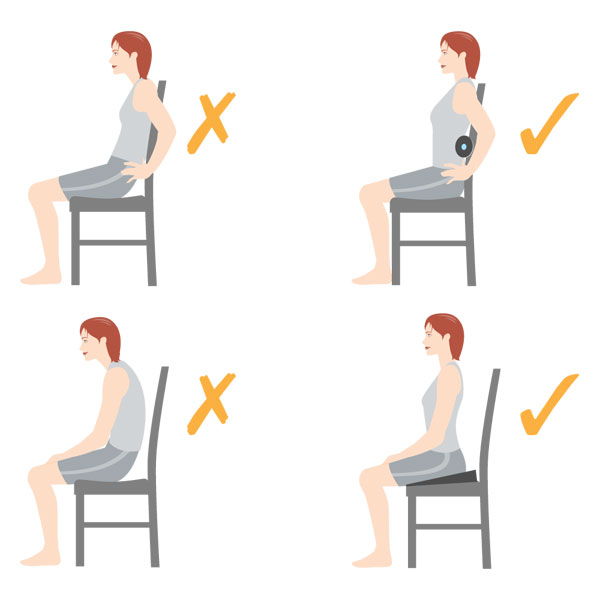 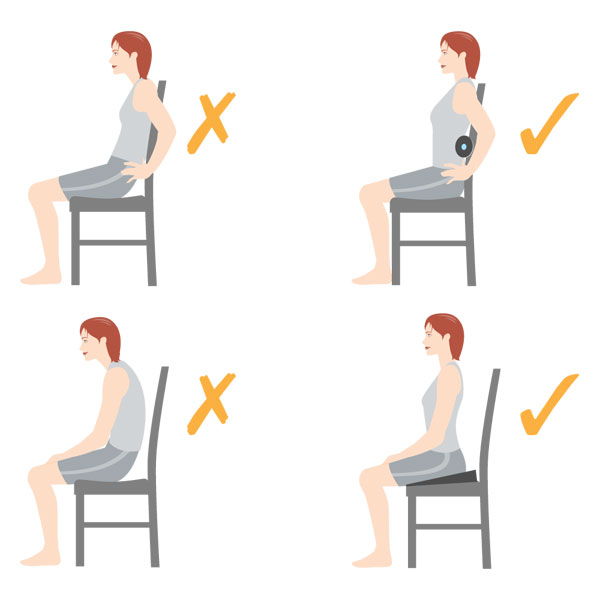 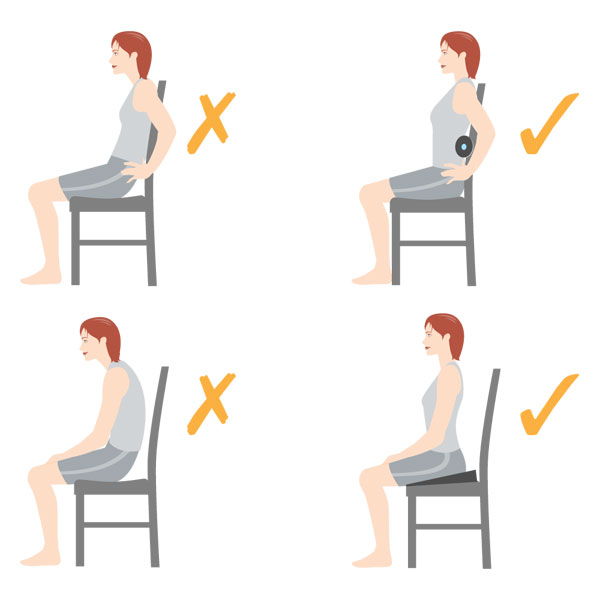 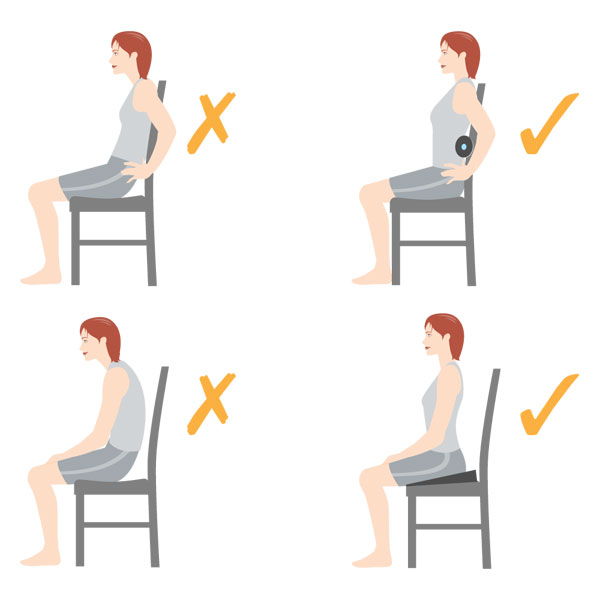 Sitting
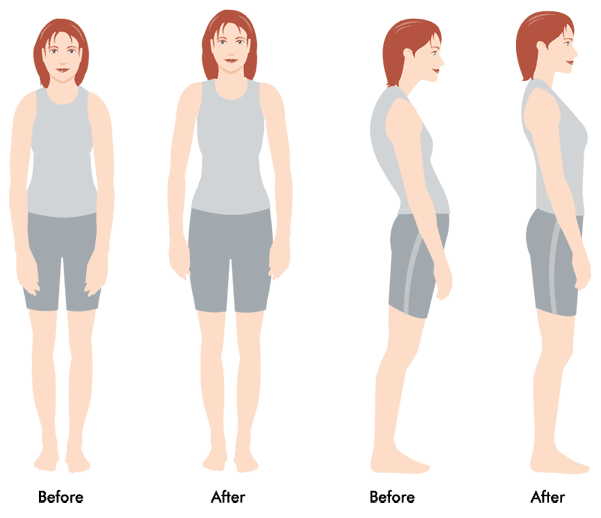 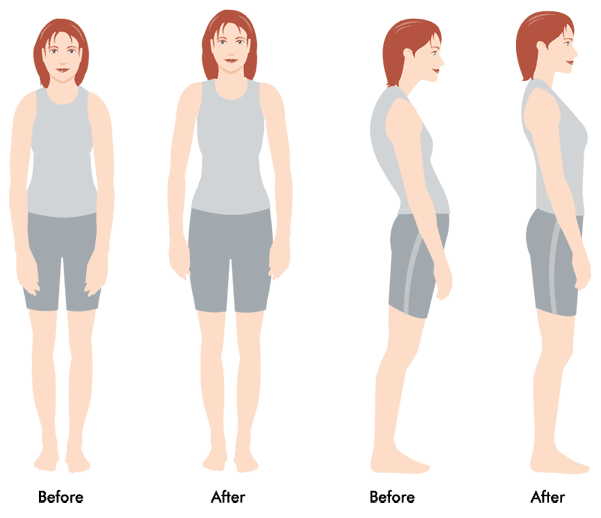 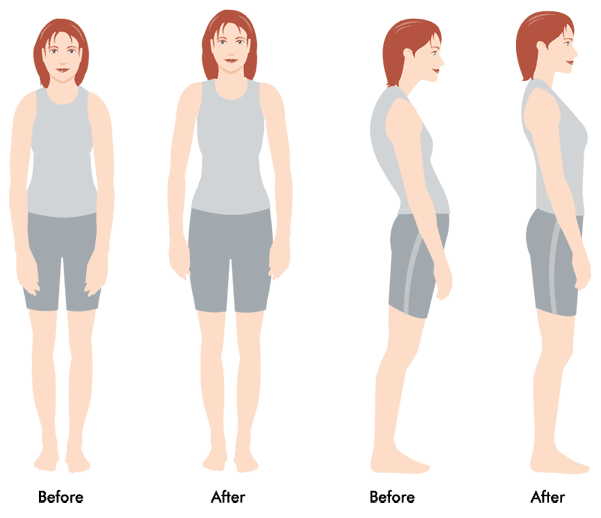 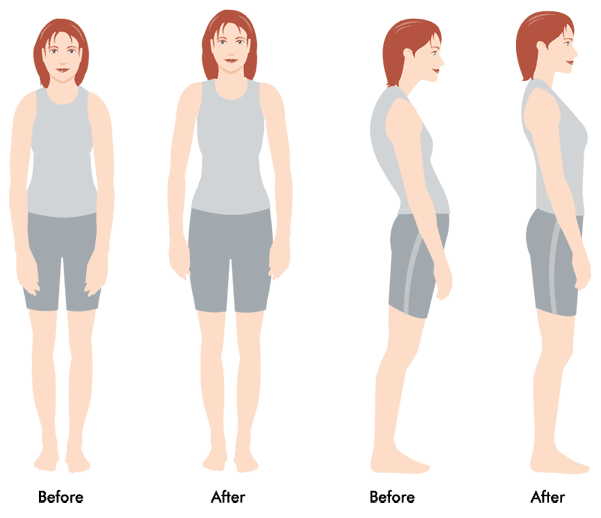 Standing
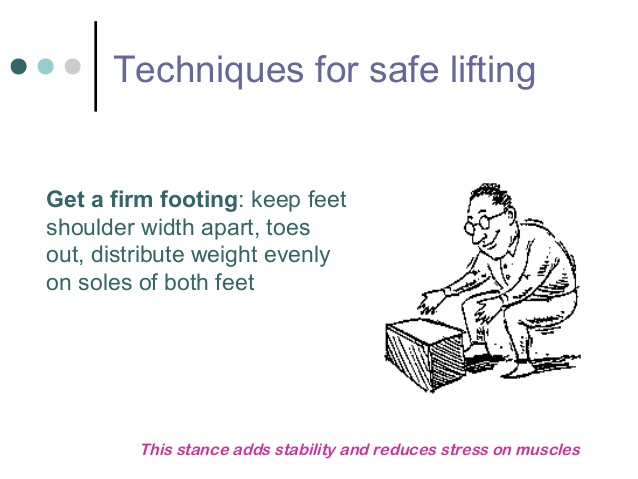 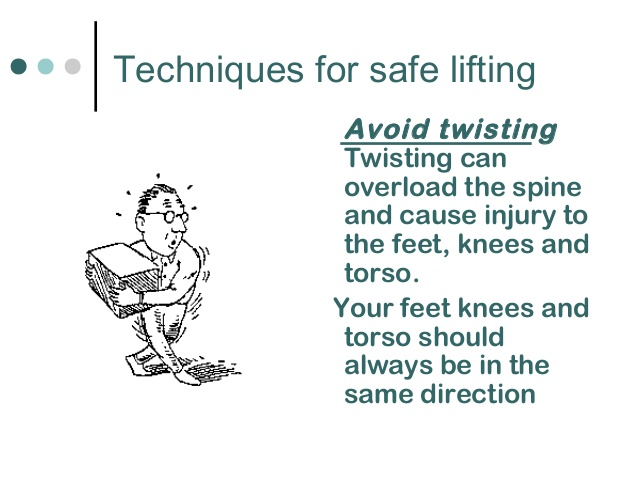 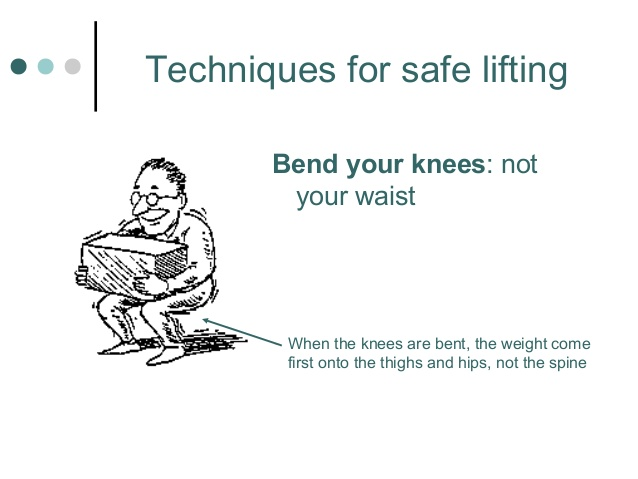 Lifting
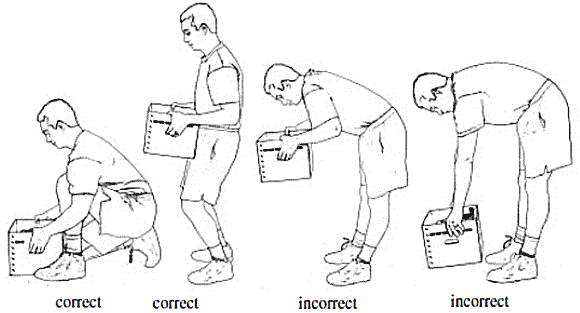